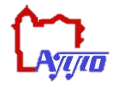 Санкт-Петербургская академия постдипломного педагогического образования
ГБОУ ДПО ЦПКС «Информационно-методический центр» Центрального района Санкт-Петербурга
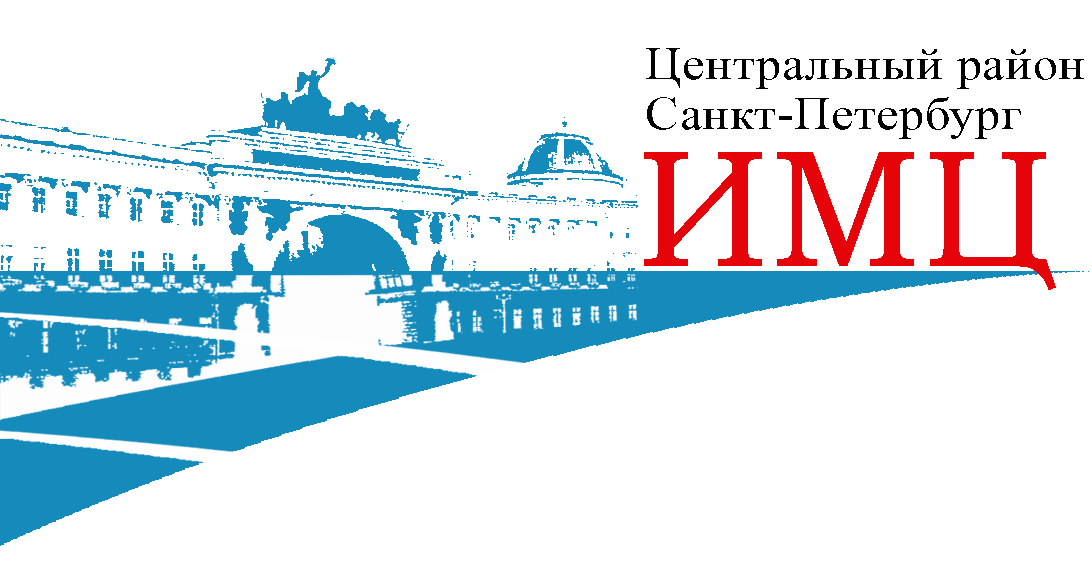 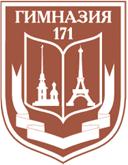 ГБОУ гимназия № 171Центрального района Санкт-Петербурга
Петербургский вектор внедрения ФГОС
Режиссура современного урока: роль учителя
Городской семинар
5 марта 2015 года
Режиссура современного урока: роль учителя
Роль учителя на уроке
Петербургский вектор внедрения ФГОС
Муштавинская Ирина Валентиновна,к.п.н., проректор по развитию образования СПб АППО
Традиционный подходк роли учителя
Петербургский вектор внедрения ФГОС
Обучение/передача знаний
Оценка/отметка
Современный подходк роли учителя
Обучение
Оценка/отметка
Петербургский вектор внедрения ФГОС
Формирующее оценивание
Фасилитатор
Ментор/инструктор
Консультант
Параллельные процессы
Обучение
Петербургский вектор внедрения ФГОС
Учение
УЧИТЕЛЬ
Официальное лицо, которое оценивает и контролирует
Сопровож-дающее лицо, которое обучает
Петербургский вектор внедрения ФГОС
Как объединить эти роли?
Режиссура современного урока: роль учителя
Роль учителя на уроке
Петербургский вектор внедрения ФГОС
Муштавинская Ирина Валентиновна,к.п.н., проректор по развитию образования СПб АППО
Режиссура современного урока: роль учителя
Учитель на уроке: методическая работа в гимназии
Петербургский вектор внедрения ФГОС
Обухова Марина Юрьевна,заместитель директора ГБОУ гимназии № 171
Учитель на уроке: методическая работа в гимназии
Всё должно меняться когда-либо, иначе общество станет статичным
Петербургский вектор внедрения ФГОС
М. Фуллан, глава Института 
исследований образования 
Университета Торонто (Канада)
Учитель на уроке: методическая работа в гимназии
Факторы риска:
общие, личностные, профессиональные
Петербургский вектор внедрения ФГОС
Учитель на уроке: методическая работа в гимназии
Петербургский вектор внедрения ФГОС
Учитель на уроке: методическая работа в гимназии
Петербургский вектор внедрения ФГОС
Учитель на уроке: методическая работа в гимназии
Петербургский вектор внедрения ФГОС
Учитель на уроке: методическая работа в гимназии
Готовы ли вы к введению ФГОС?
Петербургский вектор внедрения ФГОС
Учитель на уроке: методическая работа в гимназии
Петербургский вектор внедрения ФГОС
Учитель на уроке: методическая работа в гимназии
Петербургский вектор внедрения ФГОС
Режиссура современного урока: роль учителя
Актуальные методики современного урока(мастер-класс)
Петербургский вектор внедрения ФГОС
Обухова Марина Юрьевна,заместитель директора ГБОУ гимназии № 171
Актуальные методики современного урока
Петербургский вектор внедрения ФГОС
Аукцион заданий
Учитель на уроке: методическая работа в гимназии
Актуальные методики современного урока
Петербургский вектор внедрения ФГОС
Режиссура современного урока: роль учителя
Системно-деятельностный подход в практической деятельности учителя
Петербургский вектор внедрения ФГОС
Фомина Алла Анатольевна,к.п.н., заместитель директора ГБОУ ДПО ЦПКС ИМЦ
[Speaker Notes: Уважаемые коллеги!
Только что мы с вами разбирали конспекты уроков, и везде определили, что эти уроки не соответствуют ФГОС или соответствуют частично. Почему? Те, кто анализировал роль учителя в этих конспектах, видели, что он по-прежнему в центре урока, и главная роль принадлежит ему. А это значит, что не соблюдаются принципы системно-деятельностного подхода, который заявлен как основополагающий стандартов.
Давайте, прежде чем мы пойдём на уроки, немного поговорим, вспомним о том, что это такое и как его применять на практике.]
Системно-деятельностный подход в практической деятельности учителя
сциентический
деятельностный
системный
личностный
гуманистический
Петербургский вектор внедрения ФГОС
компетентностный
средовой
культурологический
аксиологический
антропосоциальный
рефлексивный
синергетический
целостный
парадигмальный
цивилизационный
герменевтический
[Speaker Notes: На самом деле в педагогической науке встречаются несколько десятков подходов и их комбинаций. Почему же именно системно-деятельностный был выбран на сегодняшний день?]
Системно-деятельностный подход в практической деятельности учителя
Деятельность –
Образованность
Личность
условие развития личности
Знания+Умения+Навыки
Петербургский вектор внедрения ФГОС
Системность+Интегративность
[Speaker Notes: Если не вдаваться в научные изыскания, то можно сказать следующее: 
1. На данный момент все согласны с тем, что нельзя сводить образованность к системе знаний, умений и навыков. (Мир изменился. Система знаний увеличивается и даже не в арифметической прогрессии. Умения, необходимые в жизни, меняются также с большой скоростью…)
2. Во главе угла ставится личность обучаемого (личностный подход).
3. На высшем, философском уровне методологии установлено, что деятельность – основа, средство и решающее условие развития личности.
4. Системность и интегративность – основные методологические принципы в современной картине мира.]
Системно-деятельностный подход в практической деятельности учителя
Петербургский вектор внедрения ФГОС
[Speaker Notes: На основе деятельностного подхода было разработано в конце прошлого века много технологий, которые Вам хорошо знакомы:
Проблемное обучение
Развивающее обучение
Дифференцированное
Концентрированное
Модульное
Дидактические игры…
Объединяет их всех то, что они делают акцент не столько на освоении обучающимися отвлечённых знаний, сколько на овладение при этом основами деятельности, в первую очередь, учебной, на основе которой развиваются и все другие виды деятельности.

Новая волна интереса к этому подходу, пройдя через призму системности, принятой во всех науках на данный момент, и породило термин «системно-деятельностный подход». Именно он, по мнению авторов стандарта, наиболее полно описывает на сегодняшний день основные психологические условия и механизмы процесса учения, структуру учебной деятельности учащихся.
Популярные в последнее время компетентностный, личностный походы не только не противоречат системно-деятельностному, но и сочетаются и, можно сказать, поглощаются им.]
Системно-деятельностный подход в практической деятельности учителя
Задача учителя
Наглядно, доступно объяснить
Организовать учебную деятельность детей
Петербургский вектор внедрения ФГОС
[Speaker Notes: Что из этого следует для учителя-практика?
А как раз и следует необходимость изменения роли учителя: задача не в том, чтобы всё наглядно и доступно объяснить, а в том, чтобы организовать работу детей, чтобы они сами для себя открыли новое знание, решили проблему и объяснили своё решение.

Нужно так организовать учебную деятельность детей, чтобы у учащихся сформировались потребности в осуществлении творческого преобразования учебного материала и способности к этому с целью овладения новыми знаниями в результате собственного поиска.]
Системно-деятельностный подход в практической деятельности учителя
Ключевой элемент
Ситуация актуального активизирующего затруднения
Петербургский вектор внедрения ФГОС
[Speaker Notes: Соответственно ключевым технологическим элементом технологии системно-деятельностного подхода выступает ситуация актуального активизирующего затруднения, целью которой является личный образовательный результат, полученный в ходе специально организованной деятельности: идеи, гипотезы, версии, способы, выраженные в продуктах деятельности (схемах, моделях, опытах, текстах, проектах и пр.).]
Системно-деятельностный подход в практической деятельности учителя
Подготовка урока
Организация коллективной деятельности, конструирование эвристической ситуации
Структура текстов и методы преподавания
Петербургский вектор внедрения ФГОС
[Speaker Notes: При традиционном образовании важнейшим фактором является структура оформленных текстов и методы преподавания, при переходе на системно-деятельностный подход на первый план выдвигаются технологии организации коллективной мыследеятельности и конструирование
эвристической ситуации, а преобладающими являются методы, которые обеспечивают саморазвитие, самоактуализацию человека, позволяют ему самому искать и осознавать подходящие именно для него способы решения жизненных ситуаций.]
Системно-деятельностный подход в практической деятельности учителя
Функция педагога
Обучение
Сопровождение учебного процесса
Петербургский вектор внедрения ФГОС
[Speaker Notes: Исходя из этого, функция педагога заключается не в обучении, а в сопровождении учебного процесса: подготовке дидактического материала для работы, организации различных форм сотрудничества с учащимися, активном участии в обсуждении результатов их деятельности через наводящие вопросы, создании условий для самоконтроля и самооценки. При этом результаты занятий допускают неокончательное решение главной проблемы, что побуждает обучающегося к поиску возможностей других решений, к развитию ситуации на новом уровне.]
Режиссура современного урока: роль учителя
Системно-деятельностный подход в практической деятельности учителя
Петербургский вектор внедрения ФГОС
Фомина Алла Анатольевна,к.п.н., заместитель директора ГБОУ ДПО ЦПКС ИМЦ
[Speaker Notes: Как этому научиться? Откуда брать те самые эвристические ситуации?
Я думаю, что тут только накапливать банк опыта – опять становиться на позицию молодого специалиста и находить различные приёмы, анализировать их, обобщать, в общем, учиться самим – ведь мы же должны развить в наших детях потребность учиться всю жизнь, соответственно она должна быть у нас. Вот и сейчас – в тех самых конспектах при всех их недостатках Вы уже могли взять себе на заметку некоторые приёмы. Сейчас (после паузы) Вы пойдёте на уроки. Мы ставили перед учителями в качестве главной задачу встать на позицию организатора деятельности детей, и мы надеемся, что Вам будет интересен и полезен их опыт. Спасибо за внимание!]